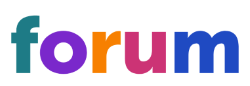 State of the Sector – an overview from Hull
Pippa Robson, Deputy Chief Officer, Forum
Cost of living crisis - impact
38 organisations in Hull responded to our survey, which found:
Top 3 issues organisations felt would affect their businesses were gas/electricity costs, staff pay and reduced income from fundraising
Top 3 areas of concern were managing cost of living increases for staff, the ability to deliver services and meet demand, and paying energy bills
Many were still unsure what impact of rising energy costs would have 
Cost of just opening a building is significant, e.g. £170-£232 per day
More spent on running costs is meaning less spent on delivery
Issues include funding levels restricting ability to increase pay, hybrid staff wanting to return to offices when office space is being scaled back and a risk of losing staff to higher-paid jobs and incurring recruitment costs
General costs
“With the higher cost of fuel and bus tickets, we are having to spend more on transport. Our volunteers would also have to pay more when they drive or use public transport to come to support our service and its service users.”
“The cost of basic items like stationery, office cleaning items, etc are drastically higher, causing us to spend more, but with reducing sources of income.”
“…the biggest cost for us is how we will be able to afford the gas/electric costs we provide food to all our kids/youth clubs and the cost of these will increase. with regard to gas /electric costs we can only be frugal with what we use but we then get that if it is too cold people wont use us.”
We are a small independent charity. We run 2 buildings on Bransholme that are open 5 days a week to the public. Our utility bills have already doubled, and will rise further. We are already paying our bills using reserves. We can't do that forever!!!!
Staffing
“We have recently had to increase staff pay across the Board. This was only a minimal increase due to our limited resources. We are not able to give the kind of pay increase which would enable our staff to cope better with the high cost of living. Our fear is that if they were to get better paying jobs, they would then leave our service”
“Services are delivered as part of commissioned contracts with no increase in salaries over a number of years. Potential restructuring to pay increase salaries or we may lose staff who can better paid jobs.”
“I am also concerned about staff retention as staff look for higher paid jobs to meet the rising living costs. We will then lost good and qualified staff and incur additional recruitment and training costs.”
“As staff may struggle with cost of living has impact on their emotional/mental health - we are looking financially at how we can support them within our own limited budgets.”
“Can't pay people enough to make it worth their while to do such hard work.”
Income
“Bills increasing Funding isn't increasing”
“The foodbank relies on general public donations so we expect that with rising costs, donations may dip.”
“Reduced income from fundraising Funding streams becoming more competitive, currently reliant on match funded projects which we match with our reserves. The charity committed reserves throughout the COVID pandemic which have not been replenished.”
“Our service has been depending mainly on grant funding to keep running. It has, however, become increasingly harder to get any grant funding. The donations we used to get once in a while have also reduced, thus causing us concern on the long-term sustainability of our much-needed service.”
A lot of our services are community based, so need a venue to operate from. The costs of venue hire is rising however grant/contract values aren't, creating cost pressures and decisions for us to take.
How is the sector helping?
£200k of Winter Warmth grants – activities associated with warm spaces and cost of living, funded by Hull City Council and two private sector property companies, Fortem and Efficiency North. Activities focused on food, cooking, distribution of heated blankets and slow cookers.
“We are increasing opening hours for our Open House. Increasing opening hours for Food Club and the range and amount of food available. Starting to provide a cooked meal once a week.”
“We would like to increase the number of stay and play sessions, cooking sessions, sessions for young people and our opening hours (including weekends) to enable service users to have a warm space, ideally with food, and purposeful activities.”
“We want to be part of the response to this problem in support of all of our communities.”
“We are looking to develop a project to assist disabled people who are unable to use or afford IT to enable them to book Dr's appointments, pay fuel bills, internet banking, etc.”
Funding – what helps?
Core grants – as with Covid funding shifts, funders recognising the importance of core cost grants, or project grants that allow charities to include a high proportion of core costs, are welcomed
Contingency costs – allowing budgets, particularly for multi-year grants, to include an element of contingency, is helpful. This will help charities to plan but be flexible around things like pay increases, rental increases and energy costs
Reserves – we understand why funders impose rules on reserves, but the truth is many charities that had higher reserves found it easier to survive the pandemic. We've had a lot of rainy days...